THURSDAY  OCTOBER 30  2014
ENERGY  SYNERGY
an interdisciplinary panel about hybrid energy systems to reduce global greenhouse gases
FEATURING

Dr. Mark Holtzapple – Chemical Engineering
Prof. Priscilla McLeroy – Petroleum Engineering
Dr. Pavel Tsvetkov – Nuclear Engineering
womeninnuclear.tamu.edu/upcoming_events
Free Pizza
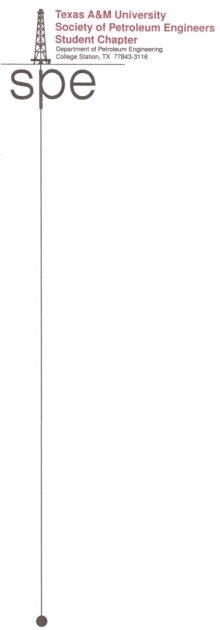 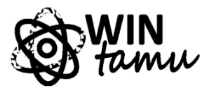 6PM  in  JACK E. BROWN ROOM 104